Από το Θέατρο στην Εκπαιδευτική διαδικασία (3ο)
Οι τέχνες
Η τέχνη του Θεάτρου  Αντιλαμβανόμαστε το θέατρο μέσα από 3 στοιχεία:
Χαρτνολ στο Πίγκου- Ρεπούση, 2019, 23
Σύγκλιση ορισμών: 3 δομικά στοιχεία του θεάτρου
1. δραματοποιημένος λόγος
 λεκτικό ή μη «λεκτικό» κείμενο δράσης       μετάδοση νοημάτων 
2. Η παράσταση –σκηνικός χώρος και συντελεστές 
3. Το κοινό/ οι θεατές
Στο Θέατρο συναντάμε
αλληλουχία σκηνών που ξεδιπλώνουν μια ιστορία,
   ανθρώπινες σχέσεις και τις αλλαγές τους, 
    διερεύνηση προβλημάτων
Το Θέατρο ως χώρος αναζήτησης
«To Θέατρο δεν πρέπει να είναι ανιαρό. Δεν πρέπει να είναι συμβατικό. Το θέατρο μας οδηγεί στην αλήθεια μέσα από την έκπληξη, μέσα από την συγκίνηση, μέσα από το παιχνίδι, μέσα από τη χαρά. Κάνει το παρελθόν και το μέλλον μέρος του παρόντος, μας απομακρύνει από αυτό που συνήθως μας περικυκλώνει ασφυκτικά και μας φέρνει κοντά σε αυτό που συνήθως είναι μακριά μας».
Πήτερ Μπρουκ «Η ανοιχτή πόρτα»
1η δραστηριότηταΑνατρέχω σε μια θεατρική παράσταση που έχω παρακολουθήσειΠοια στοιχεία θεώρησα ότι ήταν  σημαντικά, κράτησαν την προσοχή μου
Τι απαιτεί το Θέατρο ;
Το κοινό
Από τον παθητικό στον ενεργητικό ρόλο 
20Ος αι. 
Η πρόσληψη ως ενεργητική διαδικασία

Ο θεατής δεν χρειάζεται κανέναν να τον διαφωτίσει

  Δεν είναι  παθητικός καταναλωτής
Στοιχείο της μεταμόρφωσης στο Θέατρο
Ibsen, Brecht, Boal,  Brook, Bond, πιστεύουν  ότι μέσα από τις μεταμορφώσεις στη σκηνή η κοινωνία μπορεί να αλλάξει 
Η προσδοκία αυτή ενισχύεται στα πλαίσια του Εκπαιδευτικού Δράματος
Βιωματική,  ολιστική συμμετοχή παιδιών και νέων 
Οι συμμετέχοντες δοκιμάζουν νέα πλαίσια συμπεριφοράς και διερευνούν νέα πλαίσια δράσης 
Ενεργητική αναδιαμόρφωση σε προσωπικό πλαίσιο αλλά και στις κοινωνικές δομές
2η δραστηριότητα
Σε μικρές ομάδες ανατρέχετε σε βιώματα από τη συμμετοχή μας σε θεατρικές δράσεις στην εκπαίδευση. Τι θεωρείτε ότι αποκομίσατε;
Αναμνήσεις
 Δεξιότητες 
Συναισθήματα
Γνώσεις
Το Θέατρο στην Εκπαίδευση
Με το Θέατρο στην εκπαίδευση μπορούμε :
Χαρακτηριστικά της θεατροπαιδαγωγικής διαδικασίας
Χαρακτηριστικά της θεατροπαιδαγωγικής διαδικασίας (ΘΔ)
Σε ποια επίπεδα εργαζόμαστε με τα παιδιά
Στόχος είναι να βρει  το παιδί τον εαυτό του; 
Είναι η  ατομικότητα (individuality); 

«Από όλες τις τέχνες το θέατρο είναι μια συλλογική εμπειρία , που σχολιάζει όχι το πώς είμαστε διαφορετικοί , αλλά το τι μοιραζόμαστε και σε τι μοιάζουμε. 
Δεν είναι μόνο «αυτo-έκφραση» αλλά μια μορφή συμβολισμών της ομάδας στην αναζήτηση παγκόσμιων και όχι ατομικών αξιών
Bolton , 1985, 154)
Ερώτημα  για το ρόλο του Θεάτρου στην Εκπαίδευση
Πώς συναντάται το Θέατρο στην εκπαιδευτική διαδικασία;
Θεατρική Αγωγή 
Θεατρική παράσταση
Αξιοποίηση σε εκπαιδευτικά προγράμματα 
Τεχνικές διδακτικής προσέγγισης στα μαθήματα Προγράμματος Σπουδών –μέσο μάθησης
H σημερινή εκπαίδευση εγκλωβίζεται σε ένα πλαίσιο –καλούπι σχετικά με την «μετάδοση» της γνώσης ωστόσο, 
Το Θέατρο στην Εκπαίδευση:
Καλλιεργεί γνώσεις που μπορεί να μην είναι προσβάσιμες σε άλλα μαθήματα του Αναλυτικού προγράμματος 
Συνδέεται με την «πολλαπλή νοημοσύνη» 
Μπορεί να υλοποιηθεί με πολλούς τρόπους και μέσα 
Συνδέεται με την ενεργό συμμετοχή των παιδιών στην μάθηση 
Έρχεται σε συμφωνία με τις αρχές των Bruner, Vygotsky, Freire
Παιδαγωγική αξία θεάτρου/δράματος Α.  ως πλαίσιο διερεύνησης της μάθησης και της γνώσης
Παιδαγωγική αξία θεάτρου/δράματος Α.  ως πλαίσιο διερεύνησης της μάθησης και της γνώσης
1) Ως Πολυφωνική –πολυτροπική μάθηση
Πολυτροπικότητα–(λόγος εικόνα-κίνηση ρυθμός) 
Απαγκίστρωση από λεκτική κατά μέτωπο διδασκαλία και από την κυριαρχία του λόγου
Διαφορετικοί  τρόποι κατανόησης, συμμετοχής και ανταπόκρισης 
Οι θεατροπαιδαγωγικές τεχνικές εντάσσουν στη διδασκαλία ήχους, αντικείμενα, χειρονομίες, εικόνες, για την κατανόηση νοήματος 
Πολυφωνία
Εμπλοκή μέσα από διαφορετικές θέσεις στο θεατρικό γεγονός, διαφορετικές μορφές συμμετοχής (ηθοποιός, σκηνοθέτης, θεατής) 
Επιλογή τρόπου και βαθμού συμμετοχής  
Λαμβάνει υπόψη διαφοροποιημένες ικανότητες και κλίσεις μαθητών/τριών
2) Ως ολιστική εκπαίδευση
Συμμετοχή με σώμα και αισθήσεις, κατάργηση της διχοτόμησης σώματος πνεύματος 
Το σώμα αποτελεί ένα πρωταρχικό μέσο έκφρασης , μέσο επικοινωνίας, μέσο δημιουργίας νοημάτων 
Η συμμετοχή σε ρόλους και συνθήκες συμβάλλει στην συναισθηματική ανάπτυξη και στην συνδημιουργία
3) Ως διερευνητική μάθηση
Δράμα -Προέλευση από το παιχνίδι
Παιγνιώδες πνεύμα                     πνεύμα αναζήτησης 
Αυτοσχεδιασμός
Ενεργός ρόλος συμμετοχής στη γνώση 
Ανίχνευση διαφορετικών καταστάσεων
Δοκιμάζουν  τα παιδιά δράσεις πριν καταλήξουν σε αποφάσεις 
Αναστοχασμός/ανταπόκριση συναντάται  σε κάθε θεατροπαιδαγωγική διαδικασία
4) Ως βιωματική μάθηση
Βιωματικός χαρακτήρας : όσοι παίρνουν μέρος  βιώνουν εμπειρίες και τις συσχετίζουν με τη δική τους ζωή 
Μιλάμε για συστηματοποιημένη εμπειρία που συνοδεύεται από αναστοχασμό (Dewey) 
Στο στάδιο της δημιουργίας οι μαθητές/τριες συνεργάζονται βασιζόμενοι σε ένα ερέθισμα 
Φαντάζονται «τί θα γινόταν εάν» και  αναζητούν λύση σε ένα πρόβλημα, 
Στην παράσταση προσεγγίζουν νοήματα μέσα από διαφορετικές οπτικές γωνίες
Παιδαγωγική αξία θεάτρου/δράματος
Β. Ως κοινωνικοποιητική εκπαίδευση
1. Ομαδικότητα –συνεργαστικότητα
Θεωρίες Piaget, Vygotsky ( 1o μάθημα ) 
Η σημασία της διαμαθητικής αλληλοπικοινωνίας 
Η συνεργασία είναι αναγκαία συνθήκη για της εξέλιξη της διαδικασίας στο θέατρο
Κατά την δημιουργία τα παιδιά παράγουν μια κοινή ιδέα και παρουσίαση 
Συνλειτουργούν
2. Φαντασία
Η φαντασία  αναπτύσσεται ατομικά  και συλλογικά,  δημιουργεί συνθήκες θέασης του εαυτού και του κόσμου υπό διαφορετικά πρίσματα 
Διευρύνει  το τί μπορεί να είναι ο κόσμος -εναλλακτικές δυνατότητες 
Μετασχηματισμός
3. Ενσυναίσθηση
Τα παιδιά βιώνουν τους ρόλους σε μια φανταστική κατάσταση αλλά τα συναισθήματα  είναι αληθινά 
Τοποθετούν το «εαυτό» σε ανοίκειες καταστάσεις 
Καλούνται μα σκεφτούν «τι θα έκαναν εάν» 
Μπαίνουν στη θέση του «Άλλου»
Επιρροή από: 
Stanislavslki “σαν να» σύστημα εκπαίδευσης ηθοποιών –ο ηθοποιός λειτουργεί  σε μια υποθετική αλλά υπαρκτή βάση
4. Δημόσια εμφάνιση
Στο Θέατρο /Δράμα 
Τα όρια ανάμεσα σε αυτούς που παρουσιάζουν και αυτούς που παρακολουθούν είναι ρευστά 

Προσωπική Ανάπτυξη του ατόμου ως φορέα δράσης και ενεργού πολίτη
Κοινωνική διάστασηΘέατρου στην Εκπαίδευση
Είναι:
Εμπειρία
Έκφραση 
Ανάληψη ρόλων
Ενσυναίσθηση
Αξιοποίηση δυναμικής καθενός (πολλαπλή νοημοσύνη)  
Σώμα-πνεύμα
Διάλογος 
ΣΥΛΛΟΓΙΚΟΤΗΤΑ
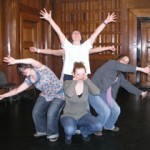 Θέατρο ως Εκπαίδευση
Θεατροπαιδαγωγικό συμβάν/δράμα -Όχι βαρετό  αλλά μια ανθρώπινη, συλλογική ευχάριστη εμπειρία
Βιβλιογραφία
Bolton G. (1985) . Changes in Thinking about Drama in Education . Theory into Practice (24) 3, Educating Through Drama, pp. 151-157 
Μπρουκ, Π. (1998) Η Ανοιχτή Πόρτα. Αθήνα: Κοάν 
Πίγκου –Ρεπούση (2019). Εκπαιδευτικό δράμα: Από το θέατρο στην Εκπαίδευση. Αθήνα: Καστανιώτη